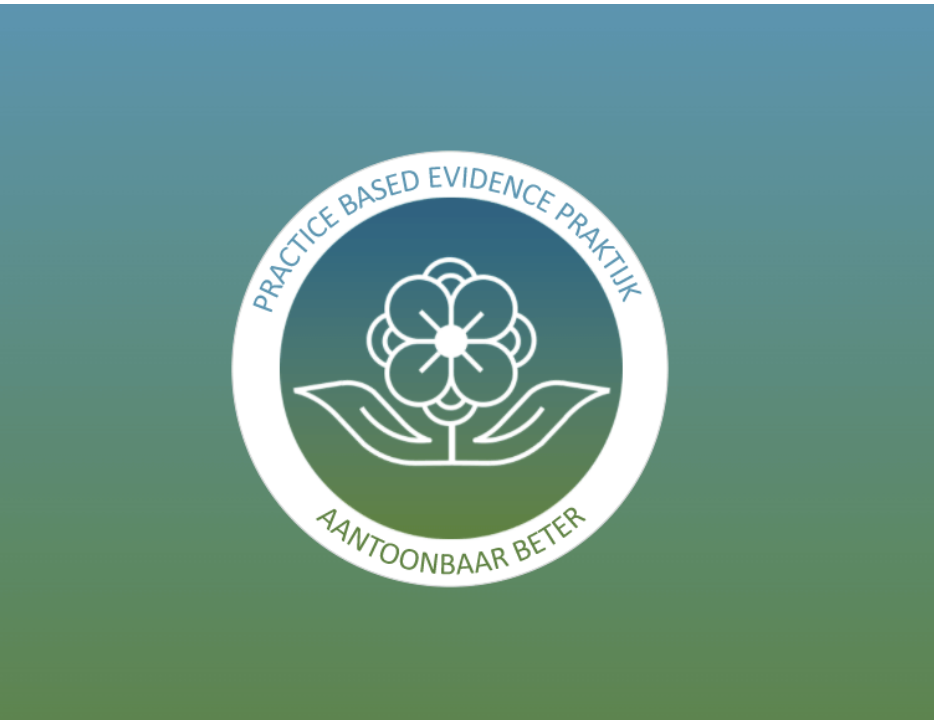 Cliënten waarderen 
Het hart van Rozemarijn 
gemiddeld met een
8,8